Đáp Ca
Sau Chúa Nhật XXXIII 
Thường niên
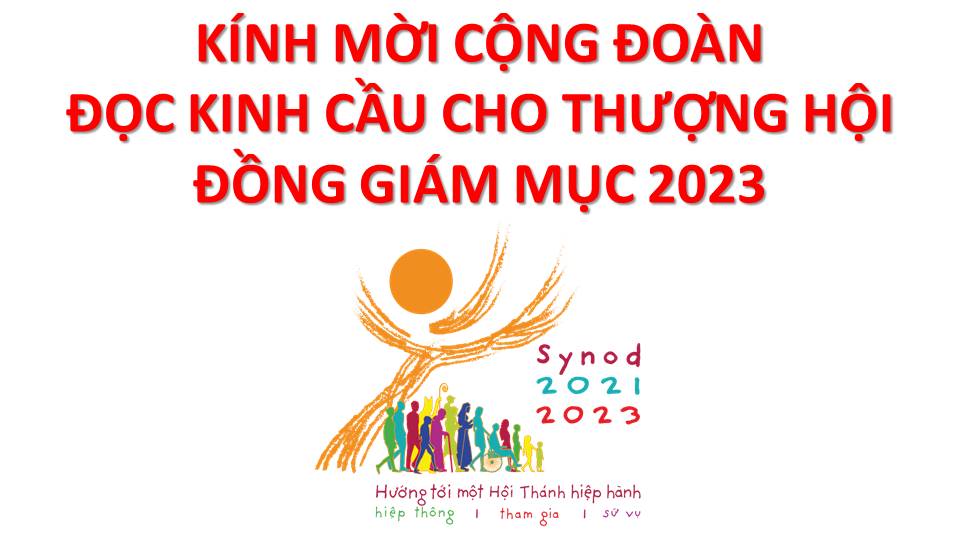 Lạy Chúa Thánh Thần là Ánh sáng Chân lý vẹn toàn,|Chúa ban những ân huệ thích hợp cho từng thời đại, | và dùng nhiều cách thế kỳ diệu để hướng dẫn Hội Thánh, |
này chúng con đang chung lời cầu nguyện cho cácGiám mục, | và những người tham dự Thượng Hội đồng Giám mục thế giới. |
Xin Chúa làm nên cuộc Hiện Xuống mới trong đời sống HộiThánh, | xin tuôn tràn trên các Mục tử | ơn khôn ngoan và thông hiểu, | gìn giữ các ngài luôn hiệp thông với nhau trong Chúa, |
để các ngài cùng nhau tìm hiểu những điều đẹp ýChúa, | và hướng dẫn đoàn Dân Chúa | thực thi những điều Chúa truyền dạy. |
Các giáo phận Việt Nam chúng con, |luôn muốn cùng chung nhịp bước với Hội Thánh hoàn vũ, | xin cho chúng con biết đồng cảm | với nỗi thao thức của các Mục tử trên toàn thế giới, | ngày càng ý thức hơn về tình hiệp thông, |
thái độ tham gia và lòng nhiệt thành trong sứ vụ của HộiThánh, | Nhờ lời chuyển cầu của Đức Trinh Nữ Maria, | Nữ Vương các Tông đồ | và là Mẹ của Hội Thánh, |
Chúng con dâng lời khẩn cầu lên Chúa, | là đấng hoạt động mọi nơi mọi thời, | trong sự hiệp thông với Chúa Cha và Chúa Con, | luôn mãi mãi đến muôn đời. Amen.
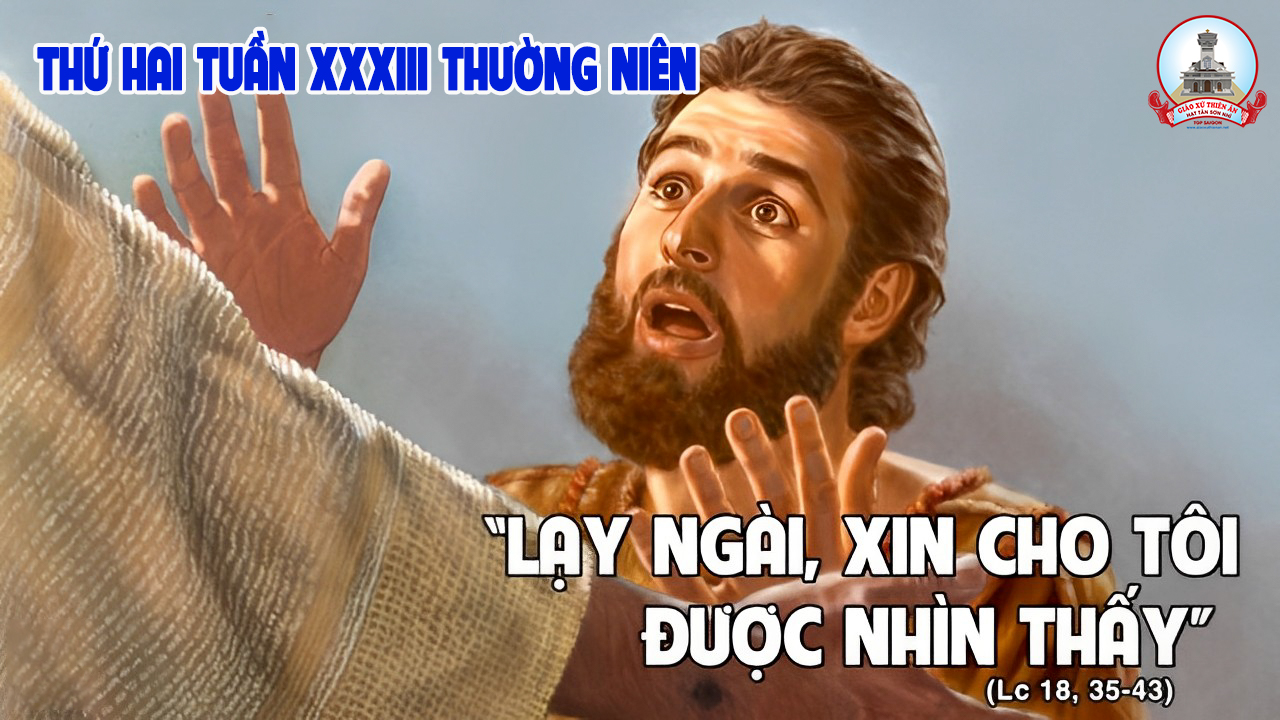 Đáp ca: 
Ai thắng, ta sẽ cho ăn quả cây sự sống.
[Speaker Notes: ĐÁP CA: HÁT LÊN MỪNG CHÚA MỘT BÀI CA MỚI, VÌ NGƯỜI ĐÃ THỰC HIỆN BAO]
Alleluia-alleluia: 
Chúa nói: Tôi là ánh sáng thế gian. Ai theo tôi, sẽ nhận được ánh sáng đem lại sự sống. Alleluia.
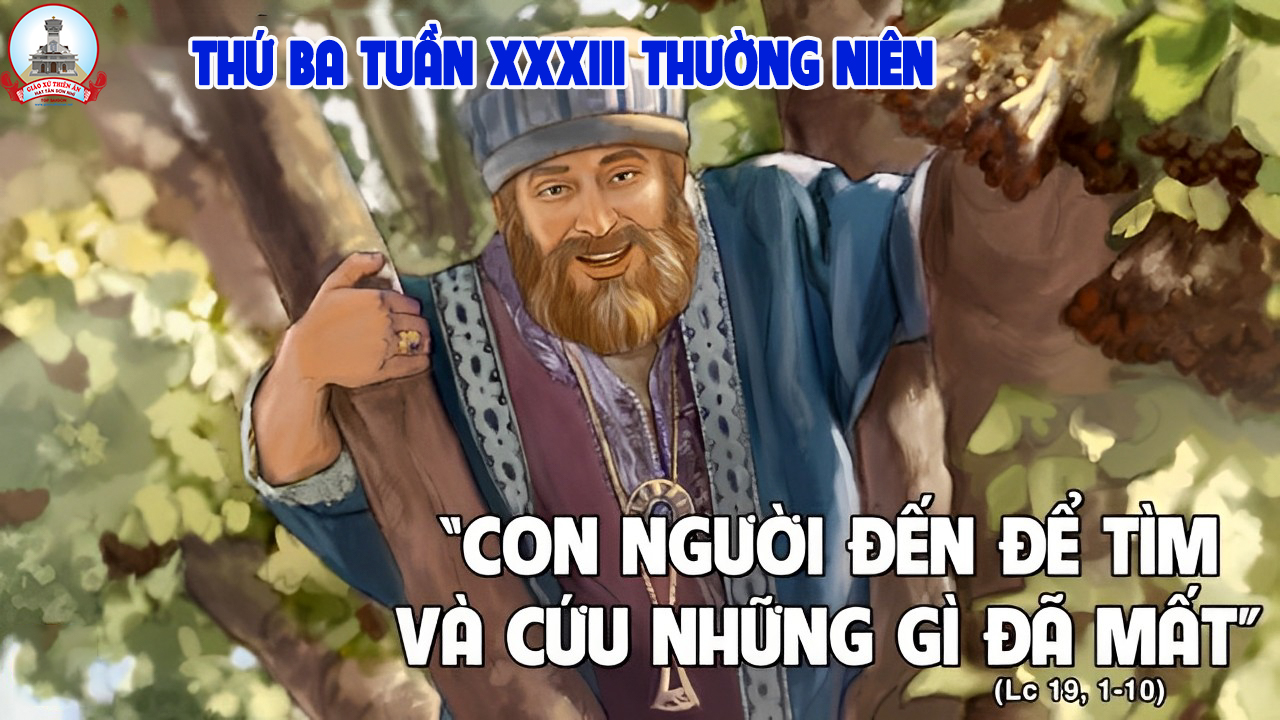 Đáp ca: 
Ai thắng, Ta sẽ cho ngự bên Ta, trên ngai của Ta.
[Speaker Notes: ĐÁP CA: HÁT LÊN MỪNG CHÚA MỘT BÀI CA MỚI, VÌ NGƯỜI ĐÃ THỰC HIỆN BAO]
Alleluia-alleluia: 
Thiên chúa đã yêu thương chúng ta, và sai con của Người đến làm của lễ  đền tội cho chúng ta.  Alleluia.
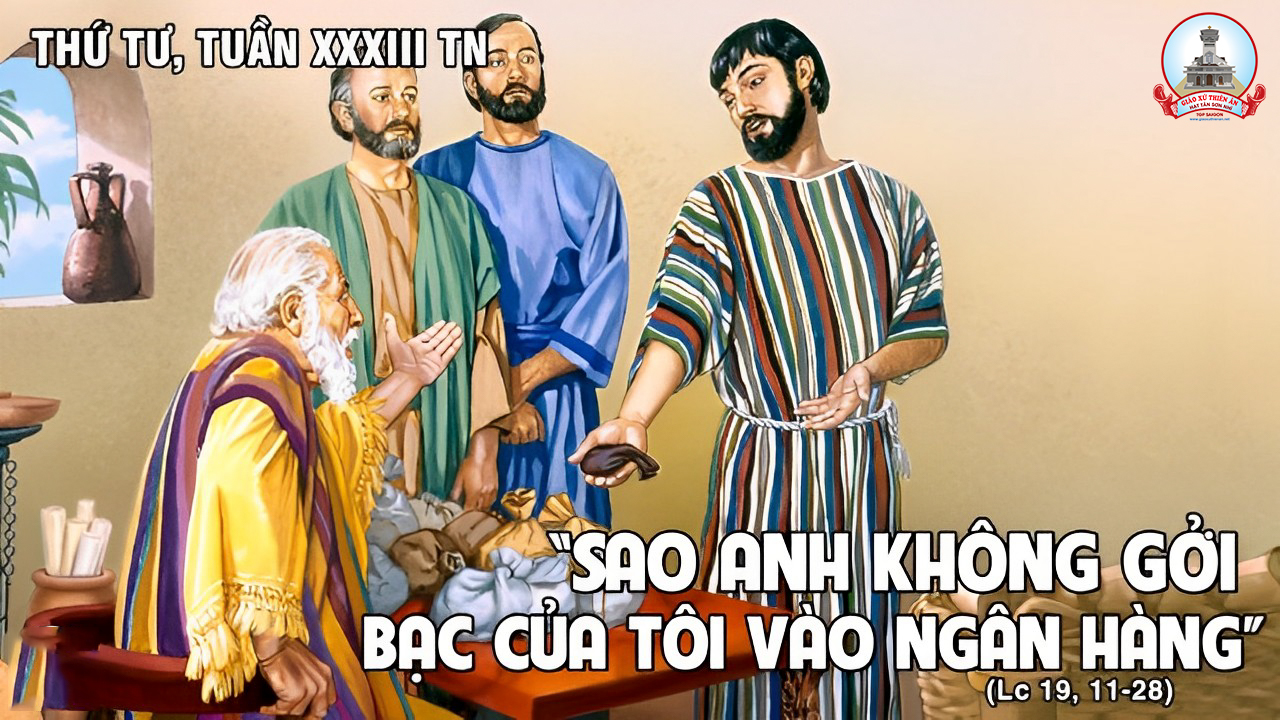 Đáp ca: 
Thánh! Thánh! Chí Thánh! Đức Chúa là Thiên Chúa toàn năng.
[Speaker Notes: ĐÁP CA: HÁT LÊN MỪNG CHÚA MỘT BÀI CA MỚI, VÌ NGƯỜI ĐÃ THỰC HIỆN BAO]
Alleluia-alleluia: Chúa nói: Chính Thầy đã chọn anh em từ giữa thế gian, để anh em ra đi, sinh được hoa trái, và hoa trái của anh em tồn tại.  Alleluia.
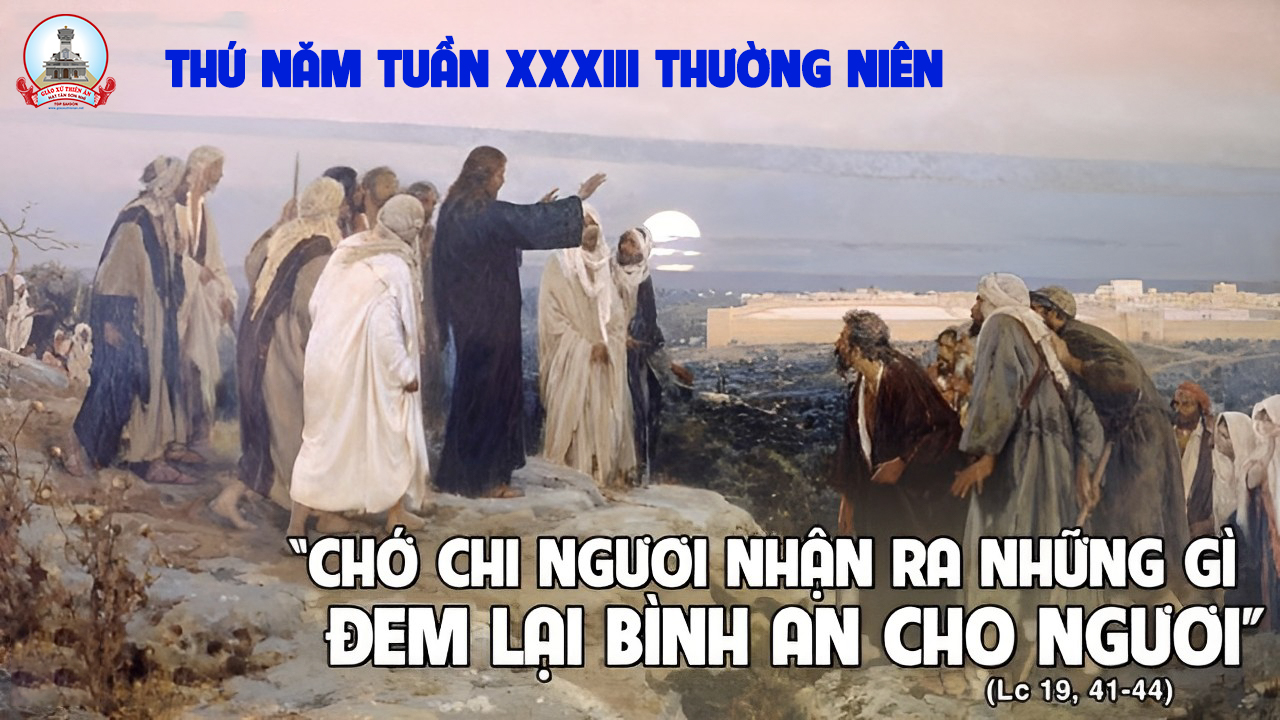 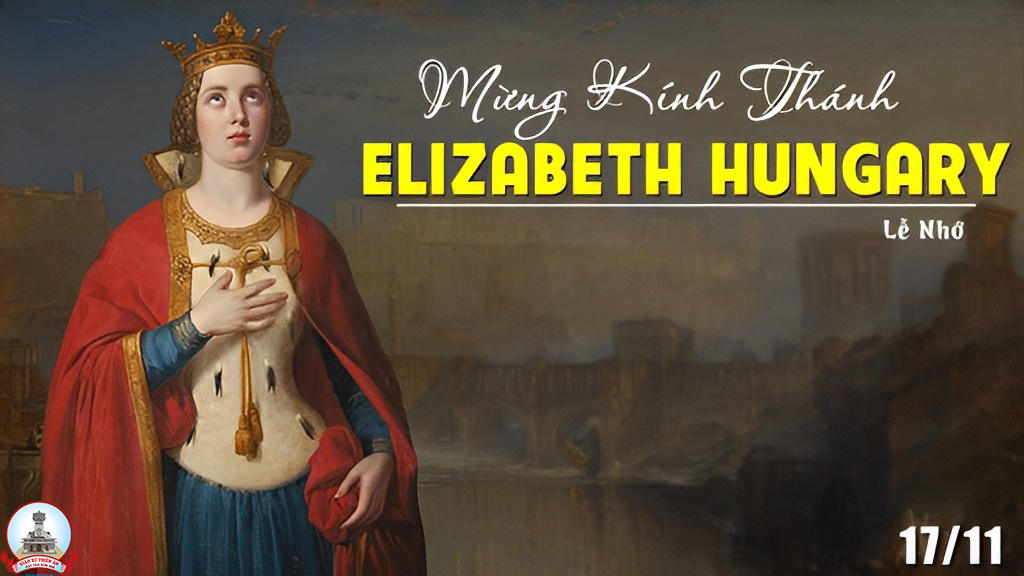 Thứ Năm 
Sau Chúa Nhật XXXIII 
Thường niên
Đáp ca: Lạy Chúa Kitô, Ngài đã làm cho chúng con thành một vương quốc, thành những tư tế, để phụng thờ Thiên Chúa chúng con.
Alleluia-alleluia: 
Ngày hôm nay, anh em chớ cứng lòng, nhưng hãy nghe tiếng Chúa. Alleluia.
Thứ sáu
Sau Chúa Nhật XXXIII thường niên
CUNG HIẾN THÁNH ĐƯỜNG  THÁNH PHÊRÔ VÀ THÁNH ĐƯỜNG THÁNH PHAOLÔ
( sách bài đọc quyển 2 trang 832 )
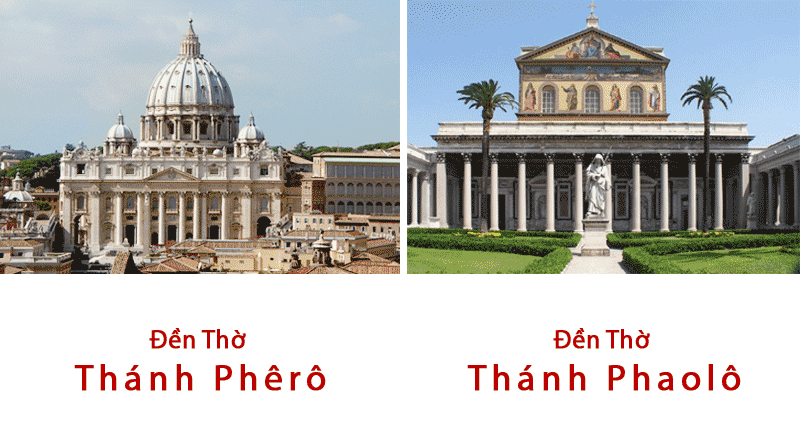 Đáp ca: 
Chúa đã mặc khải đức công chính của Người trước mặt chư dân.
[Speaker Notes: ĐÁP CA: HÁT LÊN MỪNG CHÚA MỘT BÀI CA MỚI, VÌ NGƯỜI ĐÃ THỰC HIỆN BAO]
Alleluia-alleluia: Lạy Thiên Chúa, chúng con xin ca ngợi hát mừng, tuyên xưng Ngài là Đức Chúa, lạy Chúa, bậc tông đồ đồng thanh ca ngợi Chúa. Alleluia.
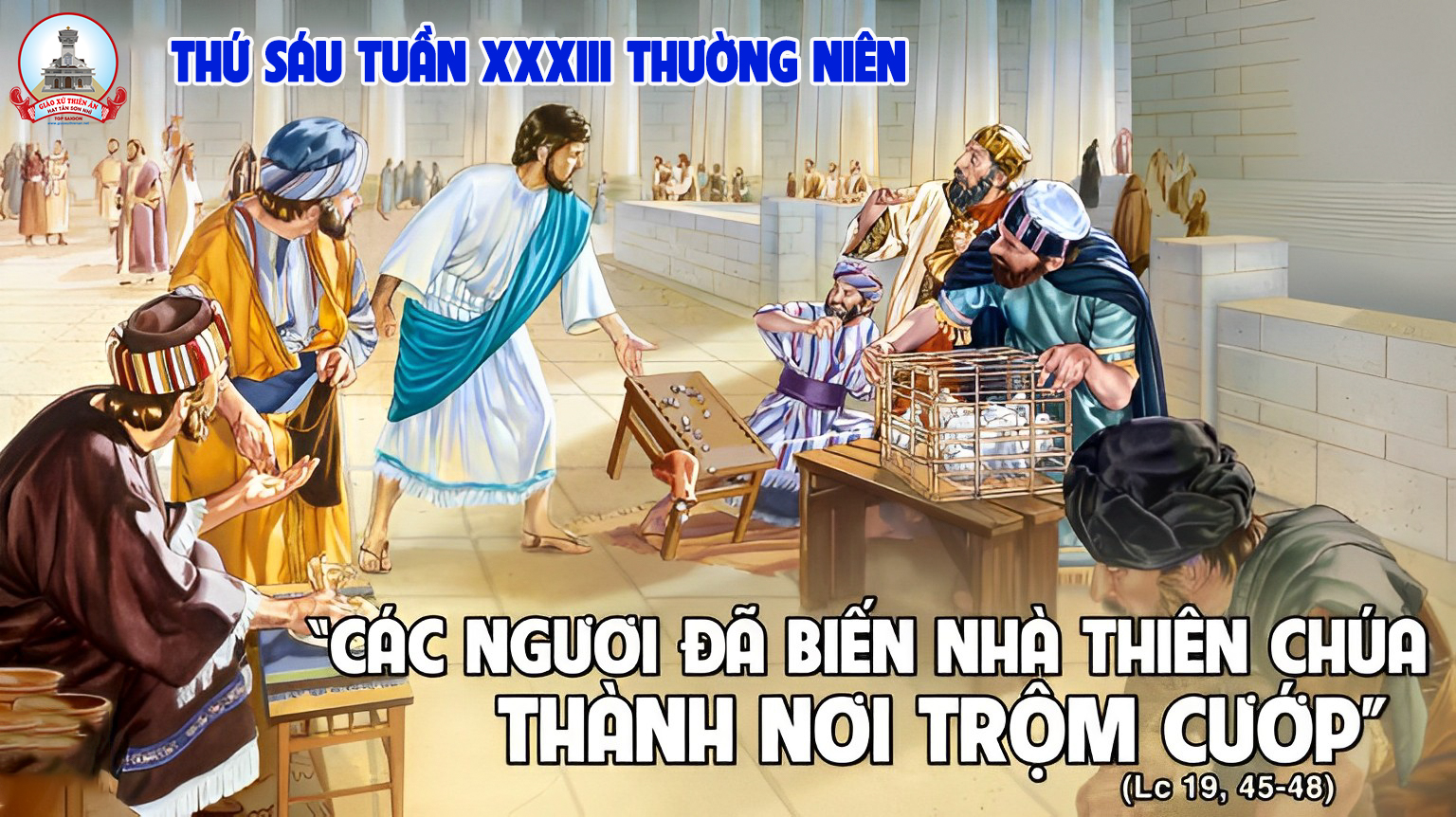 Đáp ca: Lạy Chúa, con cảm thấy lời Ngài đã hứa, ngọt ngào hơn mật ong trong miệng.
Alleluia-alleluia: 
Chúa nói: Chiên của tôi thì nghe tiếng tôi; tôi biết chúng, và chúng theo tôi. Alleluia.
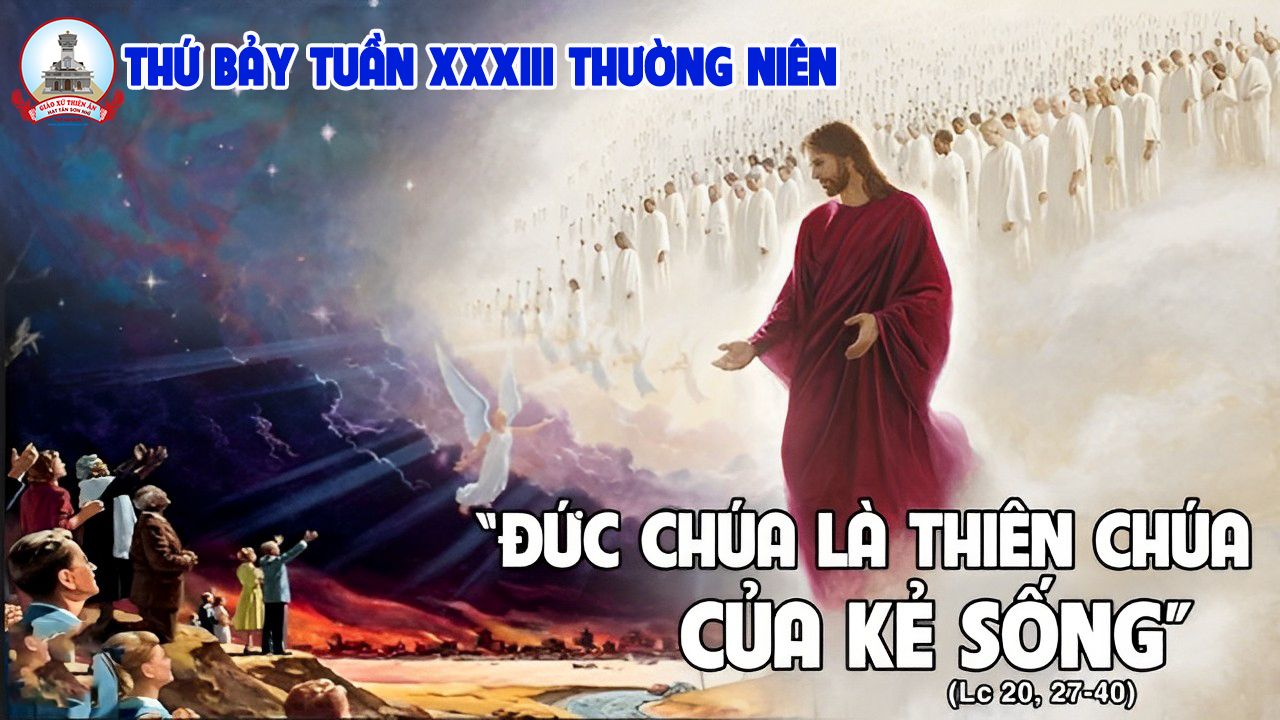 Đáp ca: 
Chúc tụng Chúa là núi đá cho tôi nương ẩn.
Alleluia-alleluia: Đấng cứu độ chúng ta là Đức Giê-su Ki-tô đã tiêu diệt thần chết, và đã dùng Tin Mừng mà làm sáng tỏ phúc trường sinh. Alleluia.